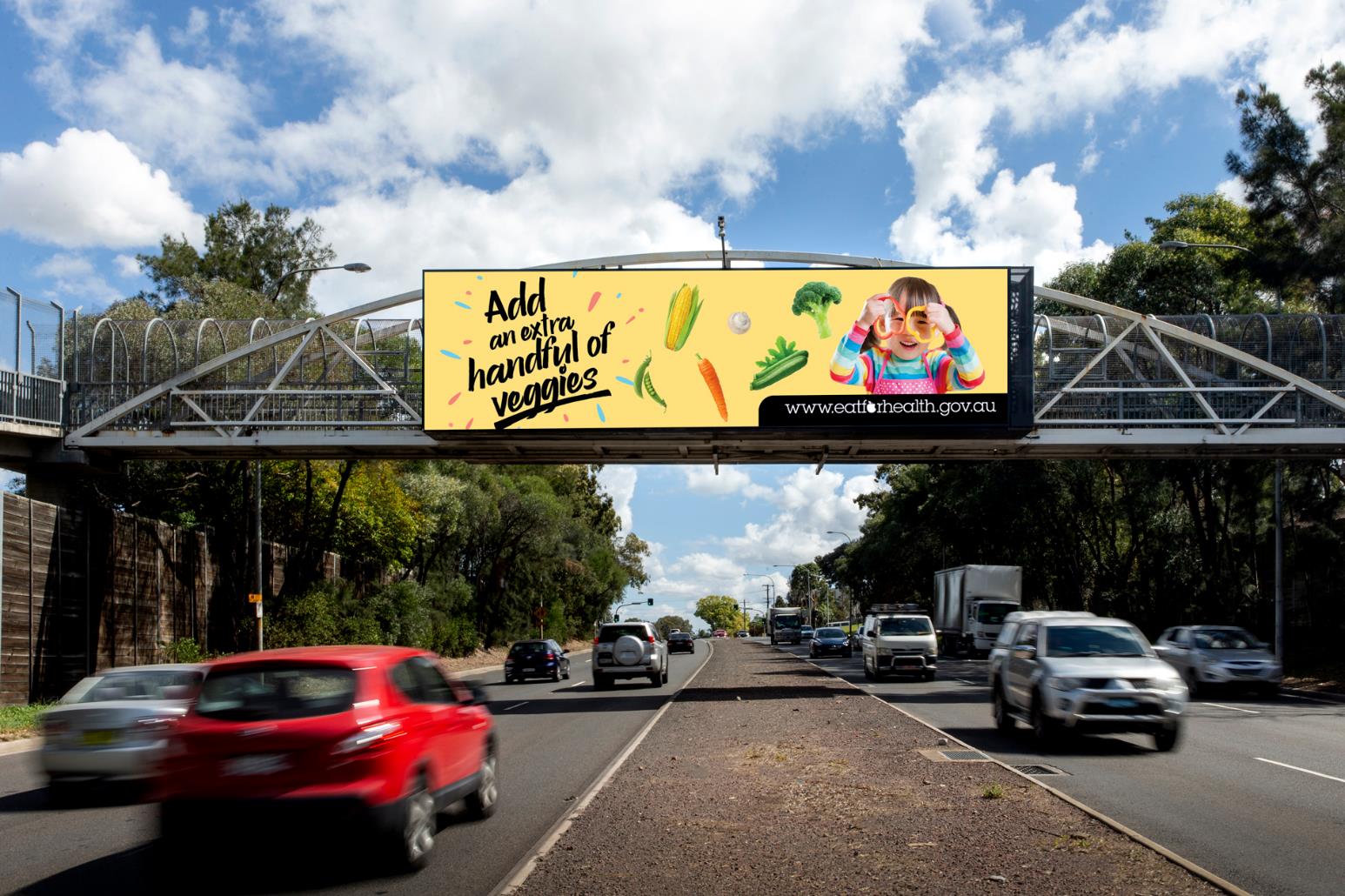 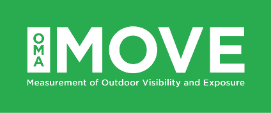 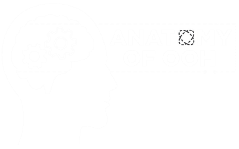 Out of Home encourages healthy eating habits with simple call-to-action
March 2021
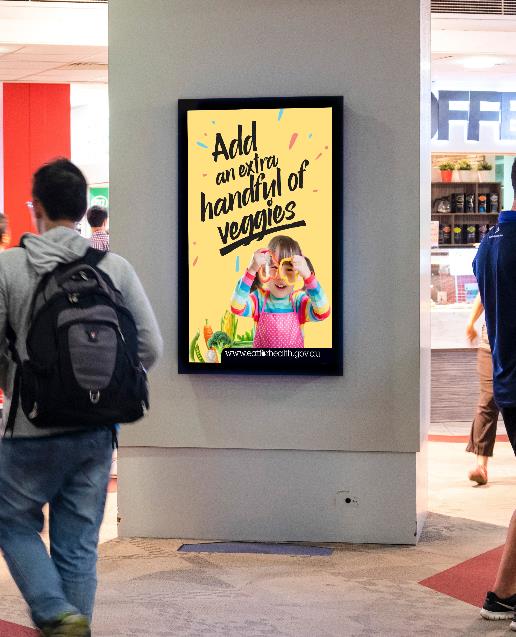 Campaign summary
Inspiring Aussies to #addveggies
The more research we do, the more we learn about Outdoor advertising’s ability to influence and drive behaviour change. 
This is just what we did over summer to encourage Aussies to add more vegetables to their meals.

Check out the survey results which showed a high level 
of recall and consideration, especially among parents, to make healthy food choices for their children.

The Add an extra handful of veggies campaign creative was developed by the Australian Government Department of Health, as part of a partnership with the Outdoor Media Association (OMA), and ran from 24 January to 20 February 2021 on Out of Home (OOH) signs nationwide.
Click here for more information about the campaign and here to read about the OMA’s National Health and Wellbeing Policy.
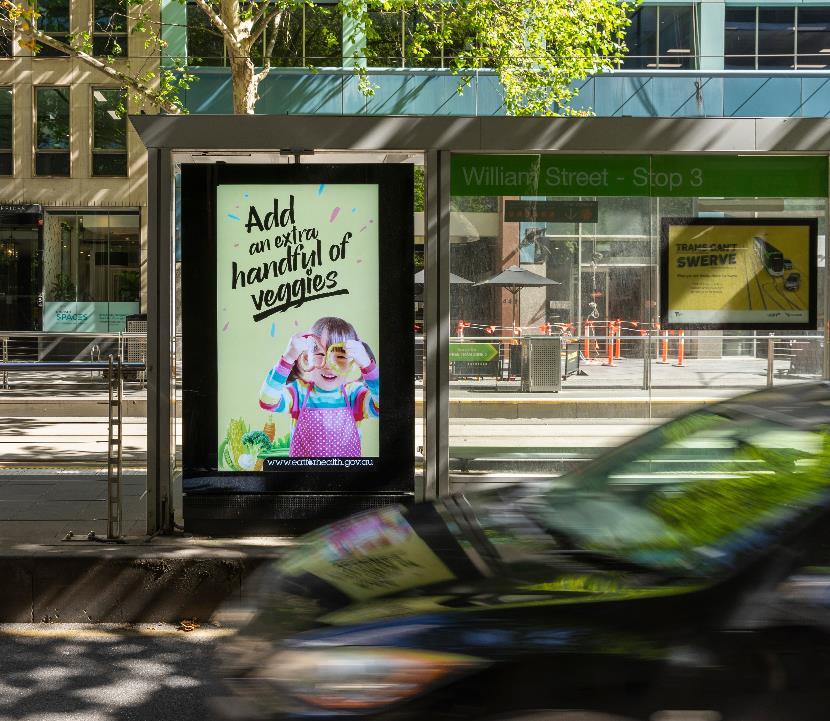 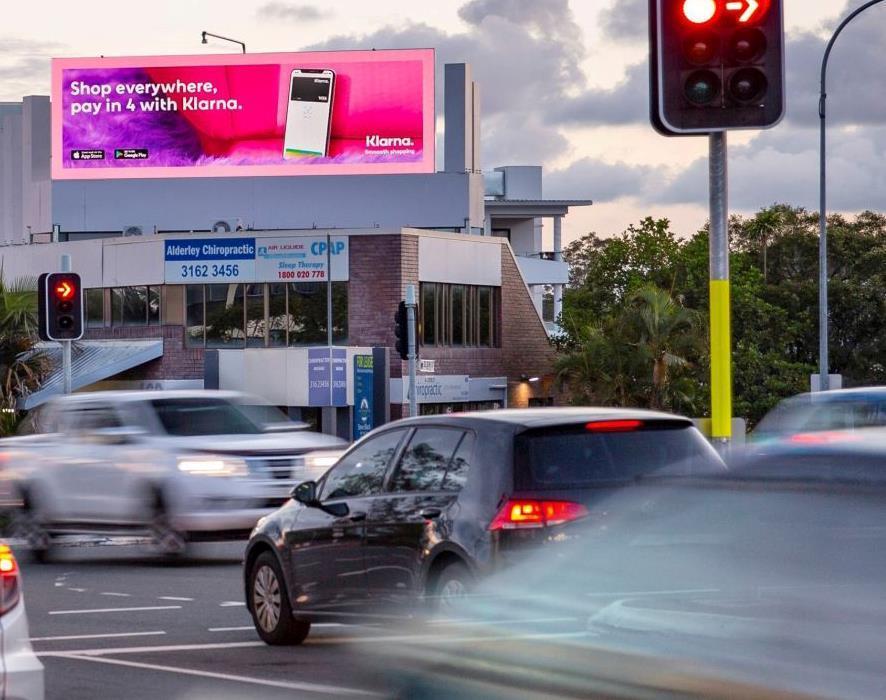 The campaign was memorable
1out of2
people remembered seeing the Add an extra handful of veggies campaign or similar ads on OOH.
Source: Dynata survey commissioned by the OMA n=1200; parents with children under 15 n=775.
Targeted messaging had high cut-through among parents
The Add a handful of veggies campaign delivered strong prompted awareness and drove consideration with parents.
59%
86%
80%
of people who remembered the campaign or similar ads were parents.
of parents were encouraged to include veggies in their meals.
of parents were encouraged to make healthier choices for their children’s meals.
Source: Dynata survey commissioned by the OMA n=1200; parents with children under 15 n=775.
The strong call-to-action fed curiosity and talkability
Add an extra handful of veggies encouraged people to look for more information online and speak about the campaign with others.
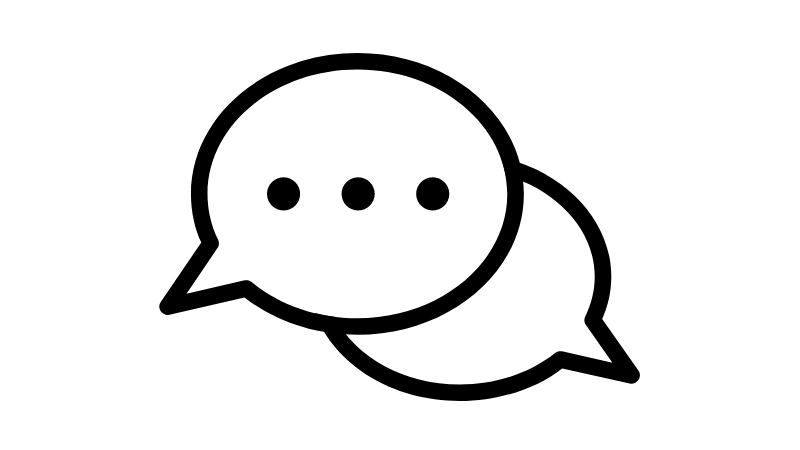 2out of3
65%
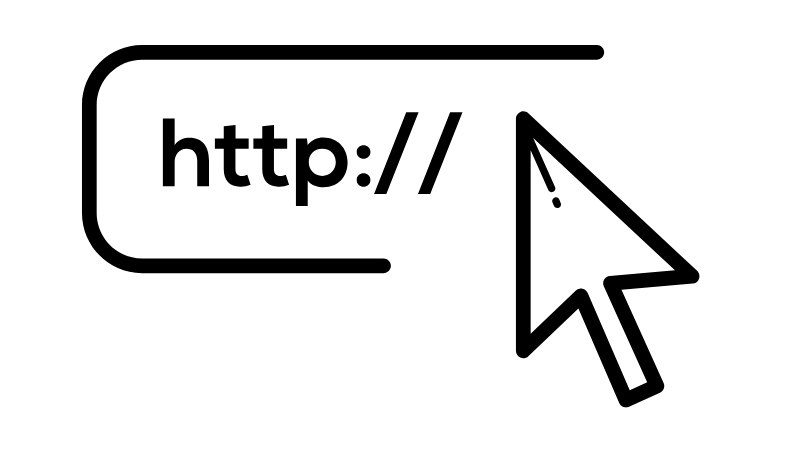 people surveyed said the campaign encouraged them to visit the eatforhealth.gov.au website.
of people who recalled the campaign on OOH or social media said they spoke to someone about it.
Source: Dynata survey commissioned by the OMA n=1200; parents with children under 15 n=775.
#addveggies — A simple message was remembered, encouraged behaviour change, and sparked conversations
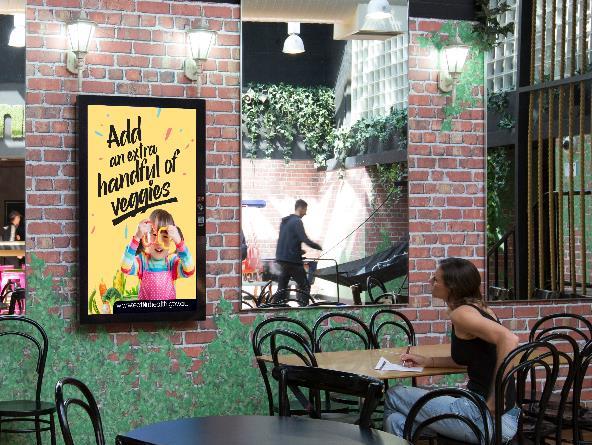 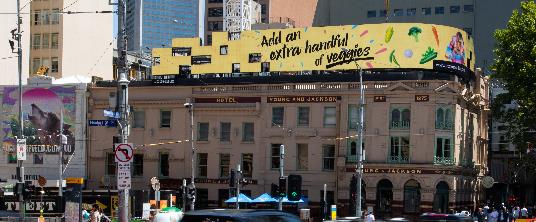 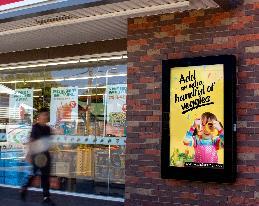 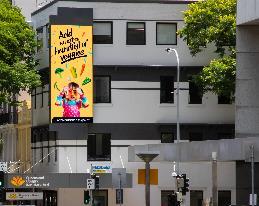 More research and insights may be found at Anatomy of Out of Home